n
s
l
i
g
E
h
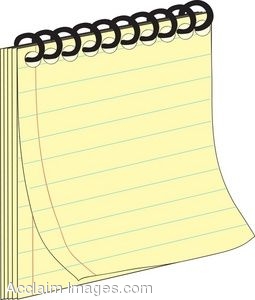 “How to Write a Friendly                Letter”
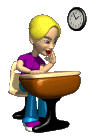 http://aida.ucoz.ru
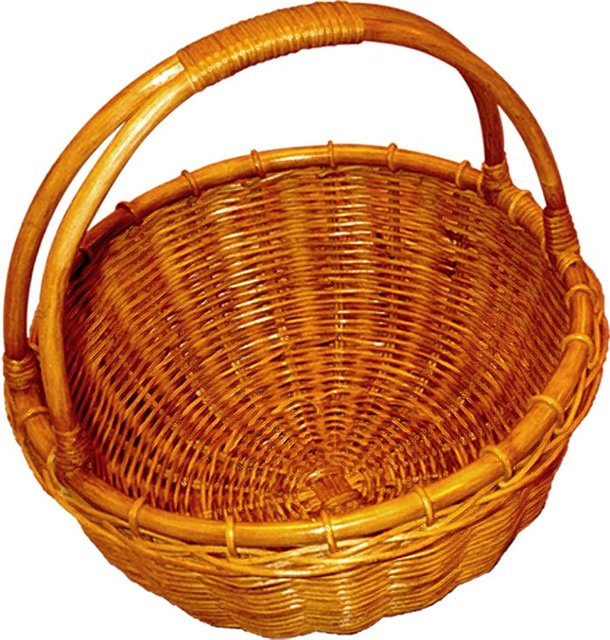 The Principal Parts of a Letter:
Your address 
A date
The Greeting
The  Body of  the Letter/Text
The Ending
The Sign off
Fill the table: